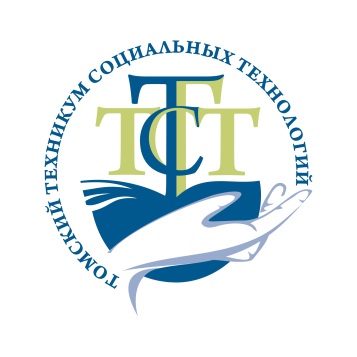 Исследовательская деятельность педагога: специфика процесса и виды результата
Михайлова Елена Николаевна, к.п.н., доцент кафедры педагогики послевузовского образования
Анализ  положений профессионально-педагогических конкурсов
и  программ аттестации педагогических работников РФ. обязательными компонентами профессионального портрета учителя как наличие  таких результатов  исследовательской деятельности, как авторские методические пособия, электронные пособия и учебники, научные статьи и публикации, монографии, авторская концепция, отраженная в диссертационном исследовании
Исследовательская компетентность
– это совокупность знаний, умений, навыков и способов деятельности, позволяющих человеку быть в позиции исследователя по отношению к окружающему миру, выражающейся через чувствительность к проблемам окружающего мира, умение распознать и разрешить проблемную ситуацию с любым произвольным объектом или явлением окружающего мира, используя для этого различные теоретические и эмпирические источники информации.
Исследовательскую  грамотность педагога характеризуют следующие показатели:
умение формулировать концептуальную позицию и рассуждать по поводу излагаемых знаний, выделять и критично оценивать проблематику вопроса;
способность представлять и мотивировать различные методологические позиции ее понимания, демонстрировать методологические умения связей причин и следствий;
знание источников различных смыслов педагогических явлений и т.д.
умение правильно простроить методологические характеристики педагогического исследования и выбрать адекватные ему методы исследования.
Или ….
Научные   результаты   в педагогике
новые концепция обучения, воспитания, содержания образования;
 новые модели педагогического процесса;
новые методы,  технологии и средства обучения;
Теоретические результаты
Оптимизация и адаптация содержания, методов, средств и организационных форм учебно-воспитательного процесса;
Практические результаты
Авторские и адаптированные  программы, учебники, учебные пособия, учебно-методические пособия, методические рекомендации, хрестоматии, методические разработки (рабочие тетради диагностический материал, опорные конспекты) и т.д.
Комплексные результаты:
Реферат 
Тезисы докладов и выступлений на конференциях, семинарах, педагогических чтениях и т.д. 
Научный отчет, доклад.
Научная статья 
Монография 
Диссертация
Самоопределение ……
План работы Лаборатории исследовательской деятельности педагогических работников на 2015-2016гг..
Авторский результат
Концепция авторская (адаптированная)
Специфика использованной методики и технологии, авторские методики и технологии
Специфика обучаемых ( уровень обученности,  уровень обучаемости)
Новые технологии обучения (электронные учебники, образовательные среды и др.)
Диссертация
научная работа, подготовленная с целью её публичной защиты для получения учёной степени магистра, кандидата наук, доктора наук
Монография -
научное или научно-популярное книжное издание, содержащее полное и всестороннее исследование одной проблемы или темы и принадлежащее одному или нескольким авторам.
Сборник научных трудов
- сборник, содержащий исследовательские материалы научных учреждений, учебных заведений или обществ. 
Тематический сборник научных трудов – издание, составленное из нескольких статей по единой теме, содержащих научно-теоретическую или прикладную разработку конкретной проблемы и предназначенный для читателя-специалиста.
Тезисы докладов
(сообщений) научной конференции (съезда, симпозиума) - научный непериодический  сборник, содержащий опубликованные до начала конференции материалы предварительного характера (аннотации, рефераты докладов и (или) сообщений).
Материалы конференции
(съезда, симпозиума) – непериодический сборник, содержащий итоги конференции (доклады, рекомендации, решения). 
Примечание: в зависимости oт  характера конференции различают Материалы научной конференции, Материалы научно-практической конференции и т.п.
Тезисы докладов
(сообщений) научной конференции (съезда, симпозиума) - научный непериодический  сборник, содержащий опубликованные до начала конференции материалы предварительного характера (аннотации, рефераты докладов и (или) сообщений).
Учебник
- это  учебное издание,  содержащее систематическое изложение учебной дисциплины (ее раздела, части), соответствующее учебной программе и официально утвержденное в качестве данного вида издания.
Учебное пособие
- это  учебное издание, дополняющее или частично (полностью) заменяющее учебник, официально утвержденное в качестве данного вида издания.
Словарь
- справочное издание, содержащее упорядоченный перечень языковых единиц (слов, словосочетаний, фраз, терминов, имен, знаков), снабженных относящимися к ним справочным данным.
Хрестоматия
- учебное пособие, содержащее литературно-художественные, исторические и иные произведения или отрывки из них, составляющие объект изучения учеб­ной дисциплины
Конспект лекций
- это учебное издание, которое аккумулирует опыт многолетнего чтения курса; право на выпуск издания имеет преподаватель высокой квалификации.
Учебно-методическое пособие
- учебное издание, содержащее материалы по методике преподавания учебной дисциплины (её раздела, части) или по методике воспитания.
Учебная программа
- учебное издание, определяющее содержание, объем, а также порядок изучения и преподавания какой-либо учебной дисциплины (её раздела, части).
Практикум
- учебное издание, содержащее практические задания и упражнения, способствующие усвоению пройденного.
Методические рекомендации (указания)
- издание, содержащее современный авторский подход к принципам, формам и методам обучения по дисциплине, курсу (разделу, части).
Рабочие материалы
- учебное издание, к которому по сравнению с другими видами учебных изданий не предъявляется жестких требований к оформлению и содержанию, что дает автору возможность более оперативного издания рукописи (программы курсов, темы рефератов, инструктивные материалы, наборы задач.. Рабочие материалы не идут в зачет автору как печатный труд
Учебно-методический комплекс
должен включать:
Рабочую программу дисциплины. 
Учебник (учебное пособие, курс лекций) и  учебно-методическое пособие (методическое пособие, хрестоматию, методические рекомендации и разработки, задачники и практикумы, планы семинарских занятий).
Удачи нам в исследовательской деятельности!